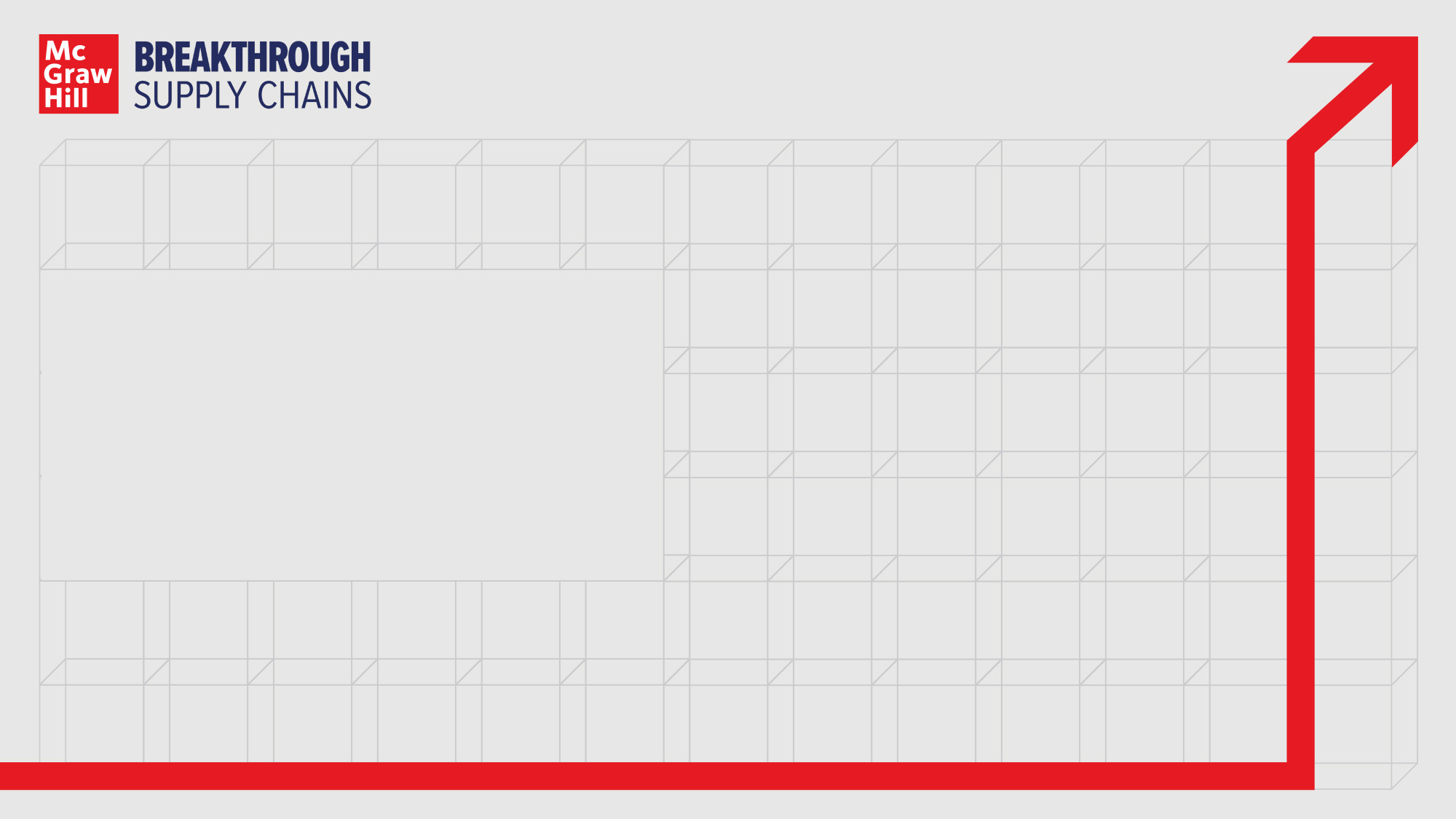 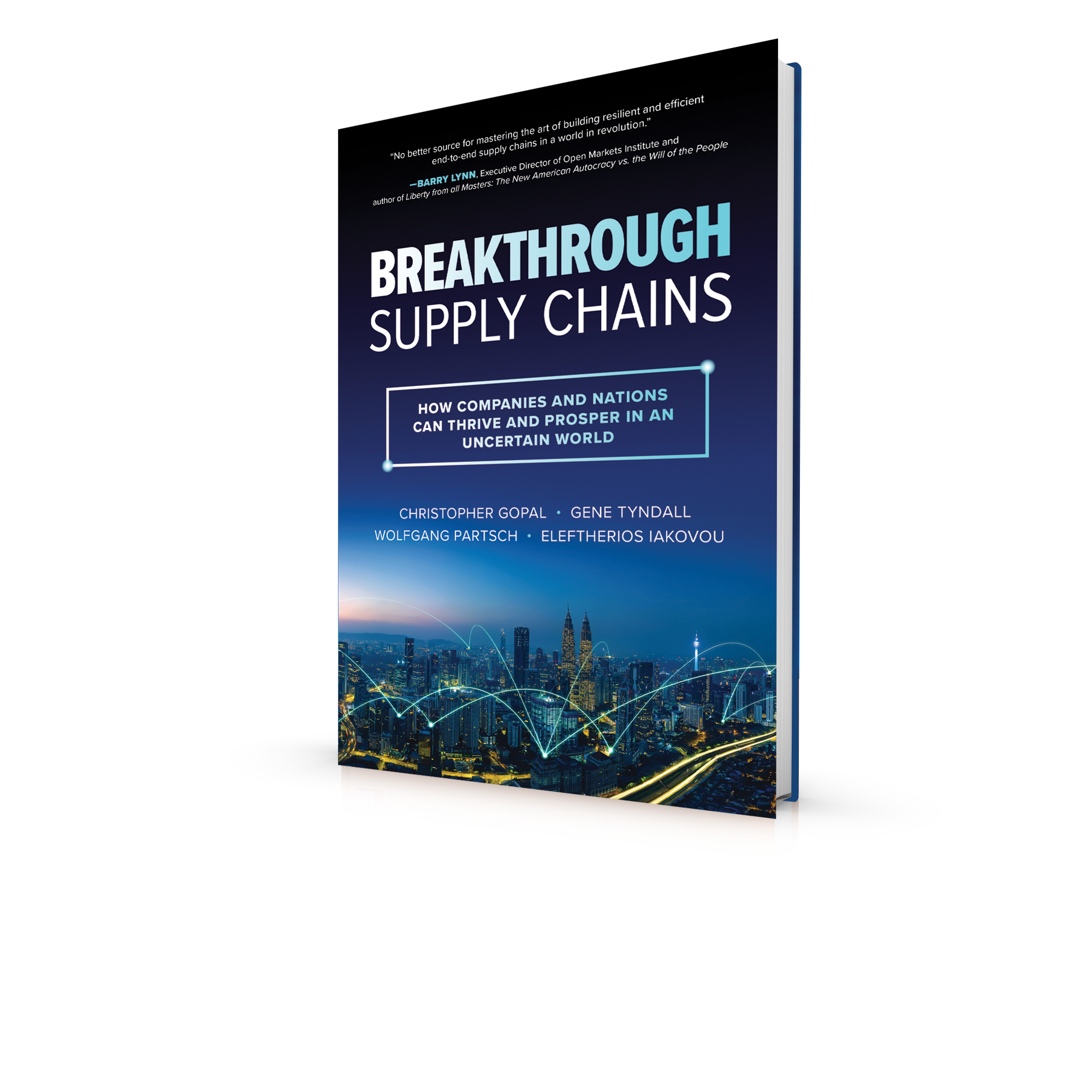 Breakthrough Supply Chains: How Companies And Nations Can Thrive And Prosper In An Uncertain WorldGopal, Tyndall, Iakovou, PartschISBN: 978-1-264-98966-9 •  e-ISBN: 978-1-264-99188-4
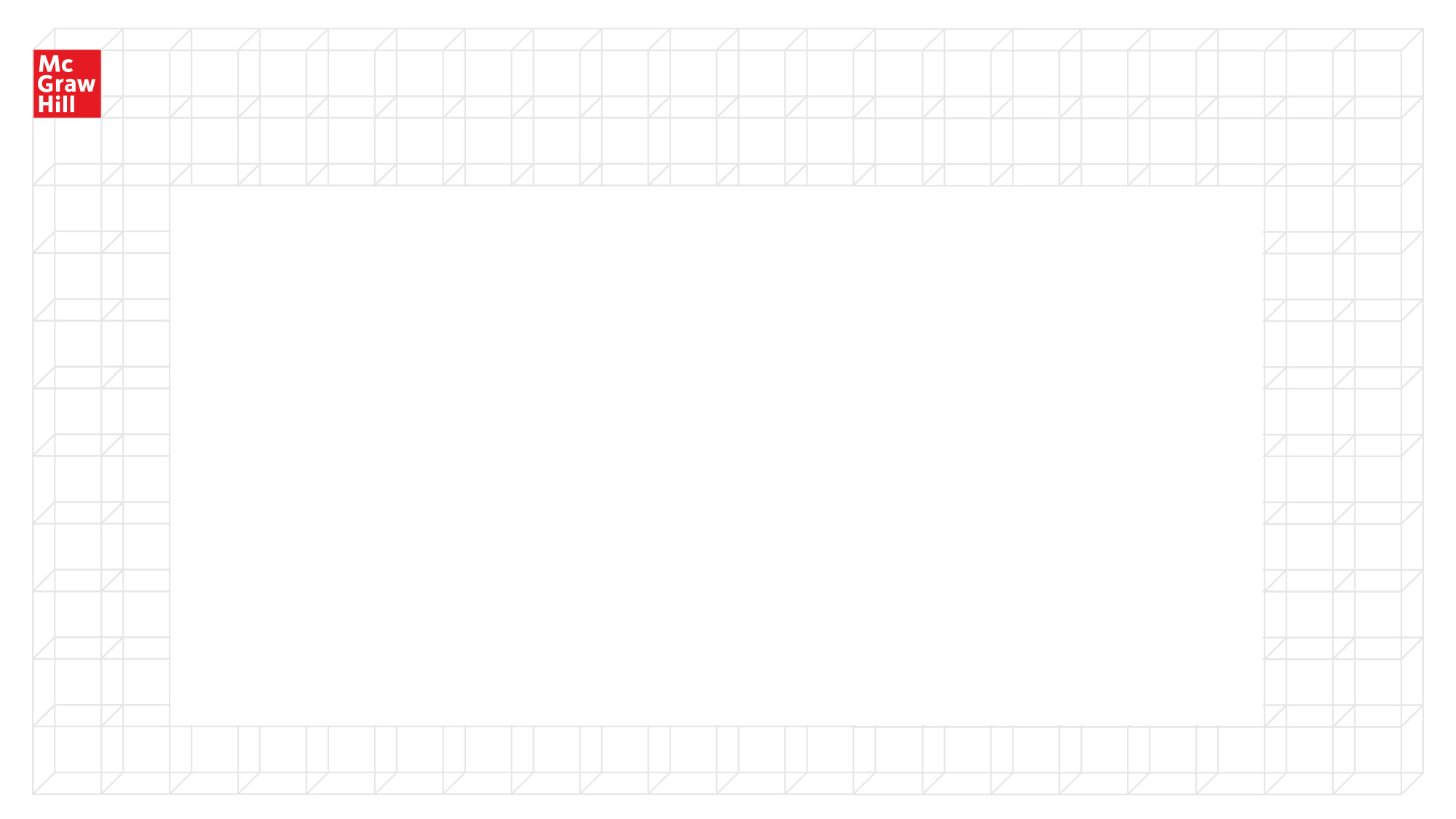 The  Holistic End-to-End (E2E) Supply Chain– a “systems” perspective
Operations
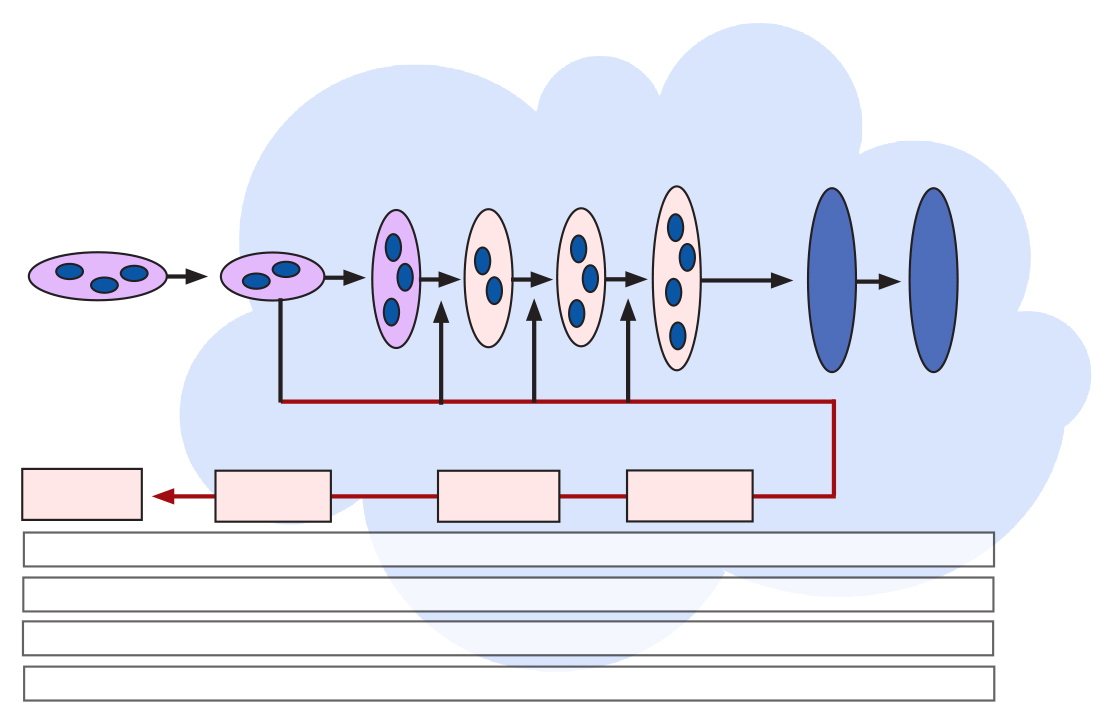 Demand
Supply
Channel Regional DCs
Fulfillment Centers
Manufacturing
CMs, ODMs
Co-Packing
Conversion
Customer DCs
Fulfillment Centers
Inbound DCs
Tier 1 Suppliers
Suppliers 2-n
B
C
Final Mile
Network
Outbound DCs
Retail Stores
Customer Sites
Customers
Consumers
Product/Service User
Value
Recovery
Inspection/
Refurbish
Disposal
Return Depot
Logistics: Warehousing + Ocean, Air, Rail, Road (Last Mile Logistics)
Cash, Cost & Financing
Data, Information, Analytics
Talent: People, Business Acumen, Measures
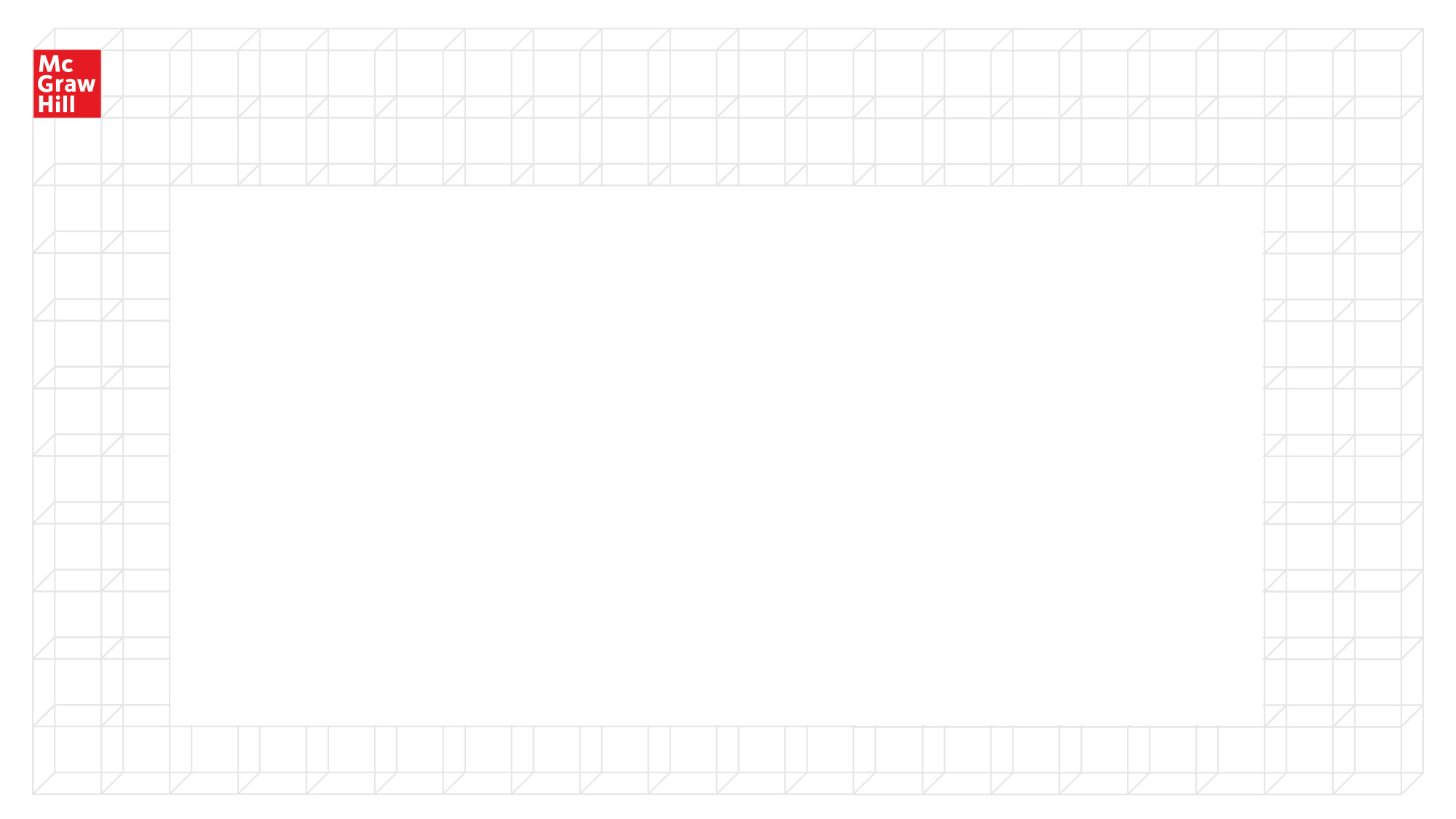 How it really works – Probabilistic Supply Chain Design and Management
A probabilistic system is one in which the occurrence of events cannot be perfectly predicted. The system behavior can be described in terms of probabilities, and a certain degree of error is always present
Cost
Volumes
Working Capital
Parameters for Variability:
- Time
- Quality
- Availability
- Quantity
- Cos
X
Sales Forecast
Customer Delivery time
Order Fulfillment time
F/G Inventory Levels & availability
Manufacturing Lead Time
Manufacturing Quality Yield
Inventory Levels & Accuracy
Procurement Ordering time
Supplier Quality
Supplier Delivery Time
Supplier
Manufacturing Time
Scenarios for Variability:
- Baseline
- Low likelihood
- High Likelihood
- “Black Swan” Events
Risk Parameters for Variability:
- Labor Isssues
-Climate Change Events
-Geopolitical Tensions
-Wars, Tariffs, etc.
R/M delivery
R/M
availability and Lead time
X
Time 
Horizon
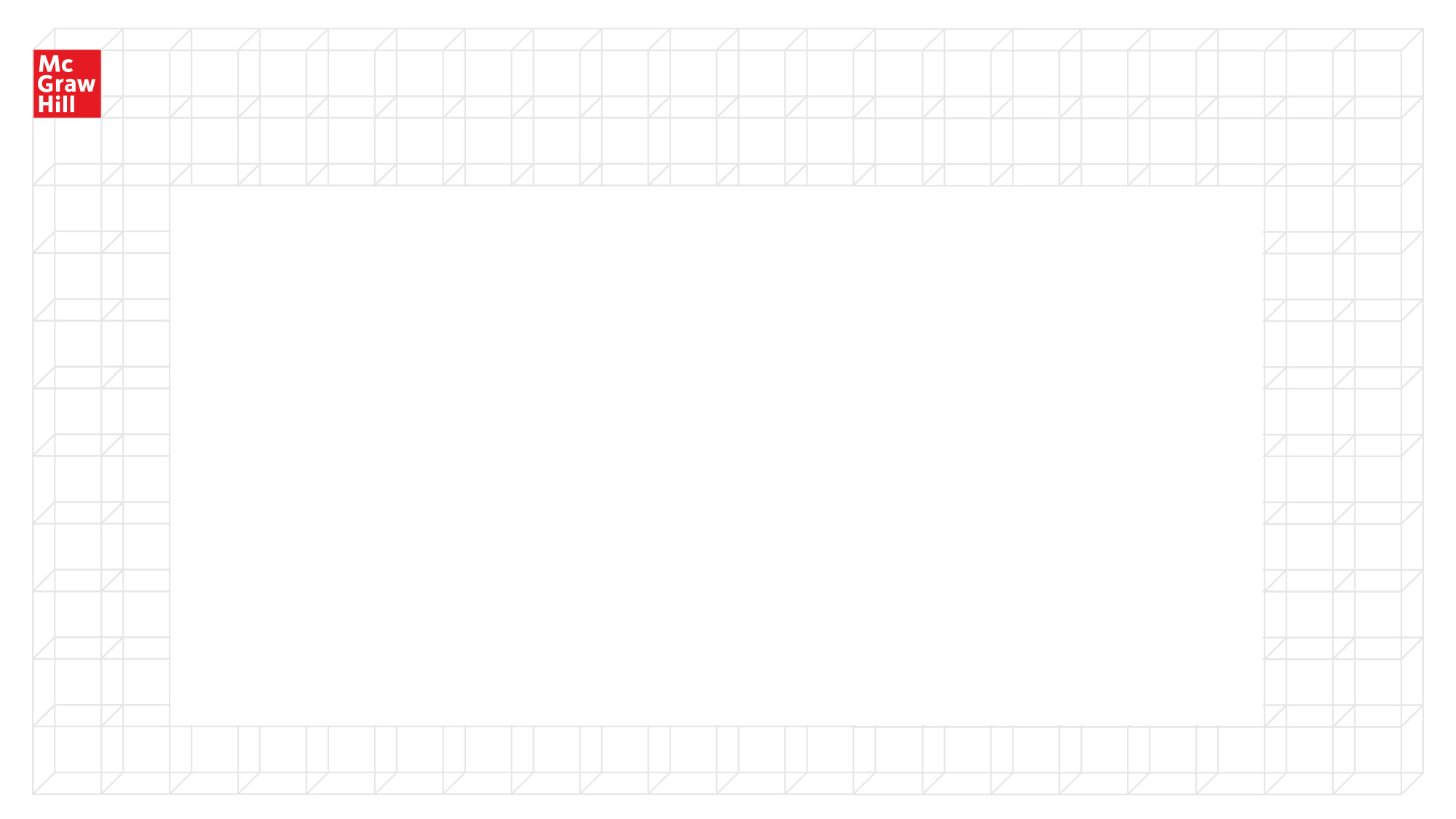 Focus on the Customer and SupplyBuild and Manage “Supply Forward, Customer Back” for Risk, Resilience and Sustainability
Demand-Supply Point of Balance
Supply Meets Orders
Customer Experience Life Cycle
Supply
Supply/Status Information
Demand/Order Information
Speed
Velocity
Resilience
Risk Management/Balance
Assurance
Cost
Working Capital
Fixed Assets
Sustainability
National Security
Short product life cycles
Clockspeed
Multiple Supply, Operational and Demand Risks
Variable costs and Financing
Complexity and Variability
Lengthy Supply Chains
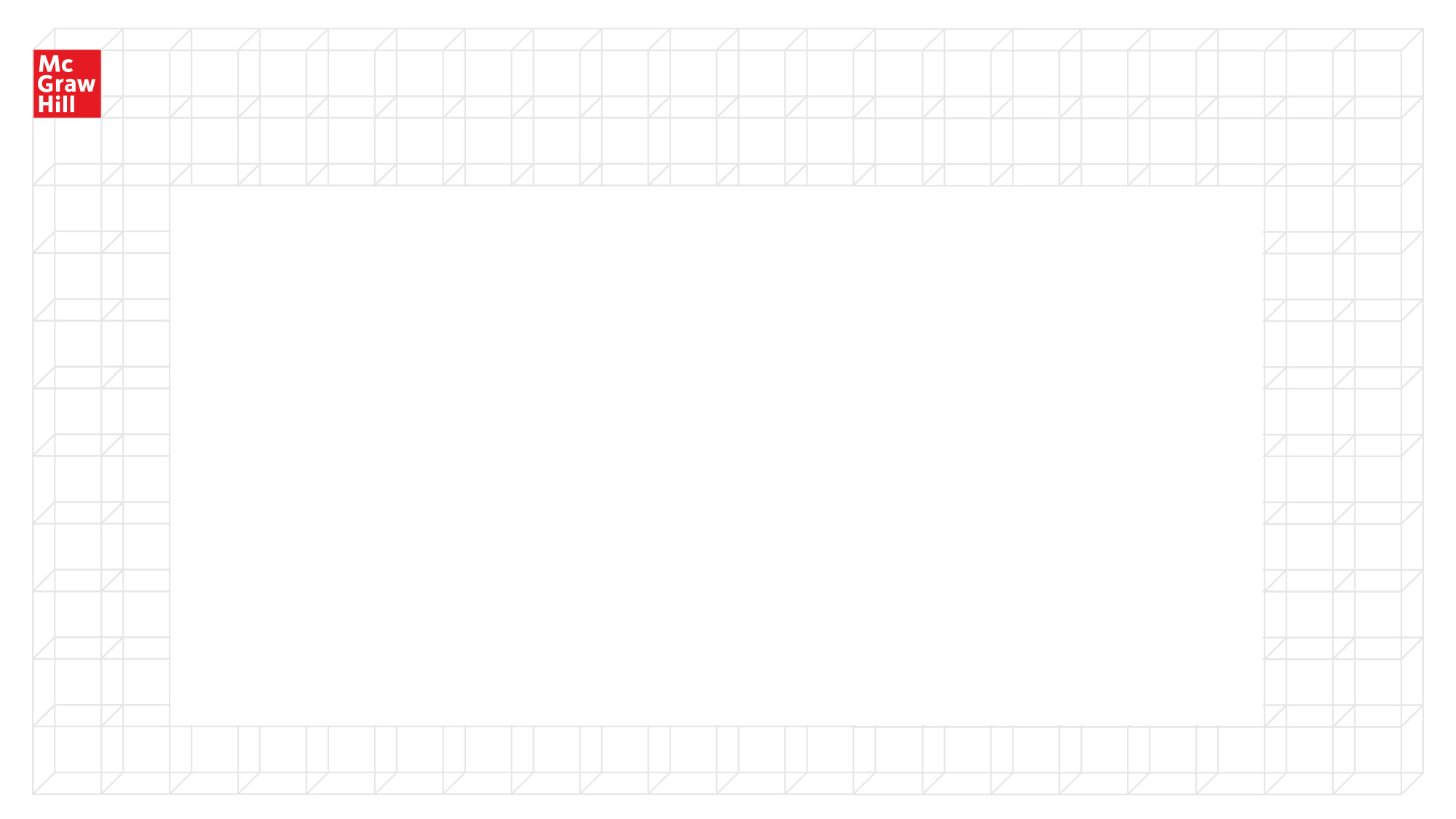 The Supply Chain Resilience Lifecycle: 
Proactive and Reactive Phases
Preparedness
& Planning
Detection
Continual 
Learning
Recovery
Response
Resilience Lifecycle
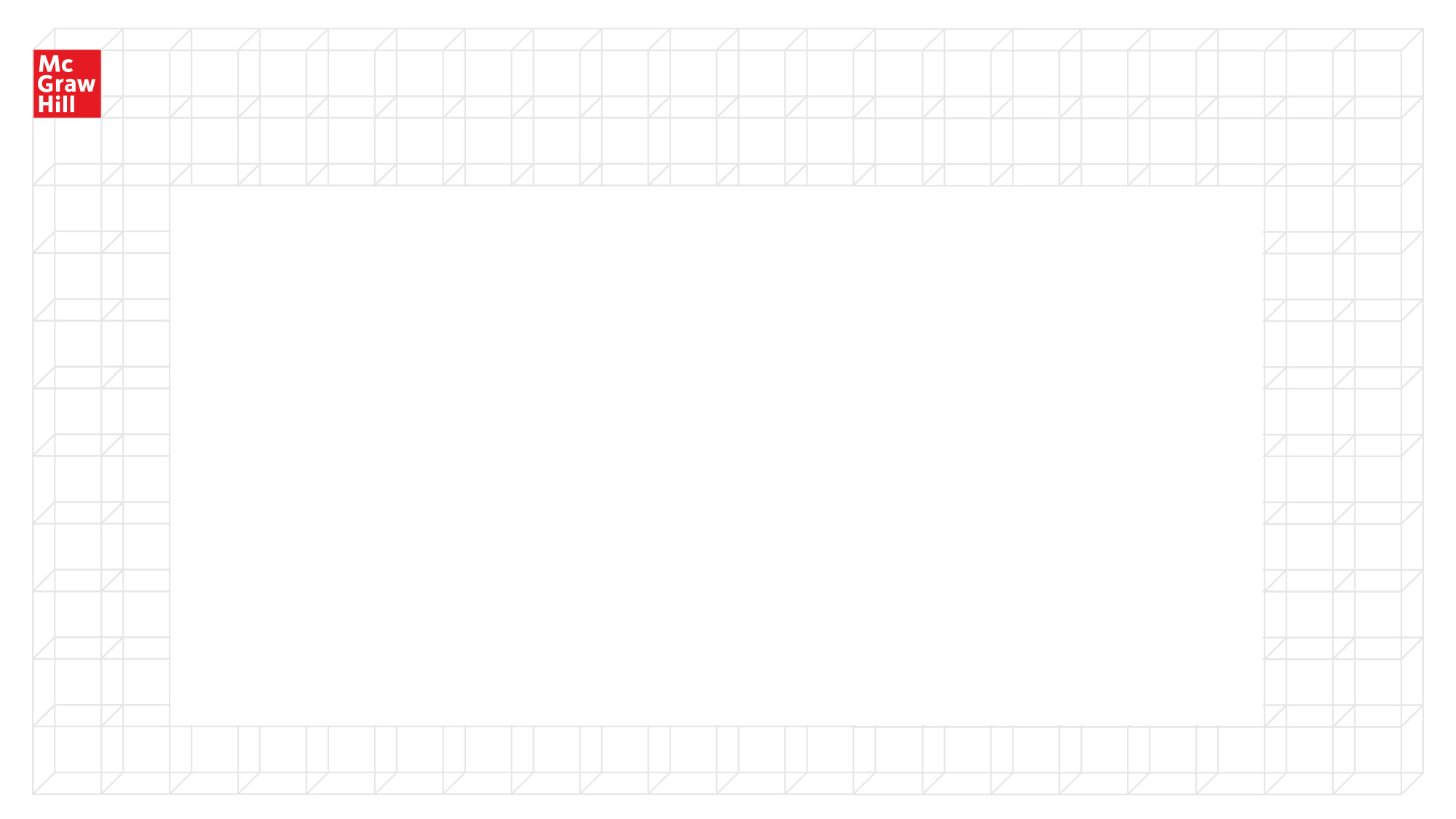 Supply Chain Sustainability: The term has often been abused - so we’ll use pragmatic definitions
6
Environment & Sustainability
The Broad UmbrellaESG: Environment & Sustainability, Social and GovernanceCSR: Corporate Social Responsibility
(ESG and CSR are often used interchangeably)
Governance
Social
De-Forestation
Green House Gas Emission
Carbon Emission
Resource Depletion
Water Shortages
Pollution
Waste
Disposal & Landfills
Climate Change
Endangered Species
Corruption & Bribery
Executive and employee income inequality
Political Activism
Lobbying
Taxes
“Dumping”
ILO Standards Adherence
Worker exploitation
Slavery & Forced Labor
Working Conditions
Conflict Minerals
Health & Safety
Living Wages
Good Citizenship
Local Jobs & Investment
Restricted Substances & Product Integrity
Green
Social
Political & Social
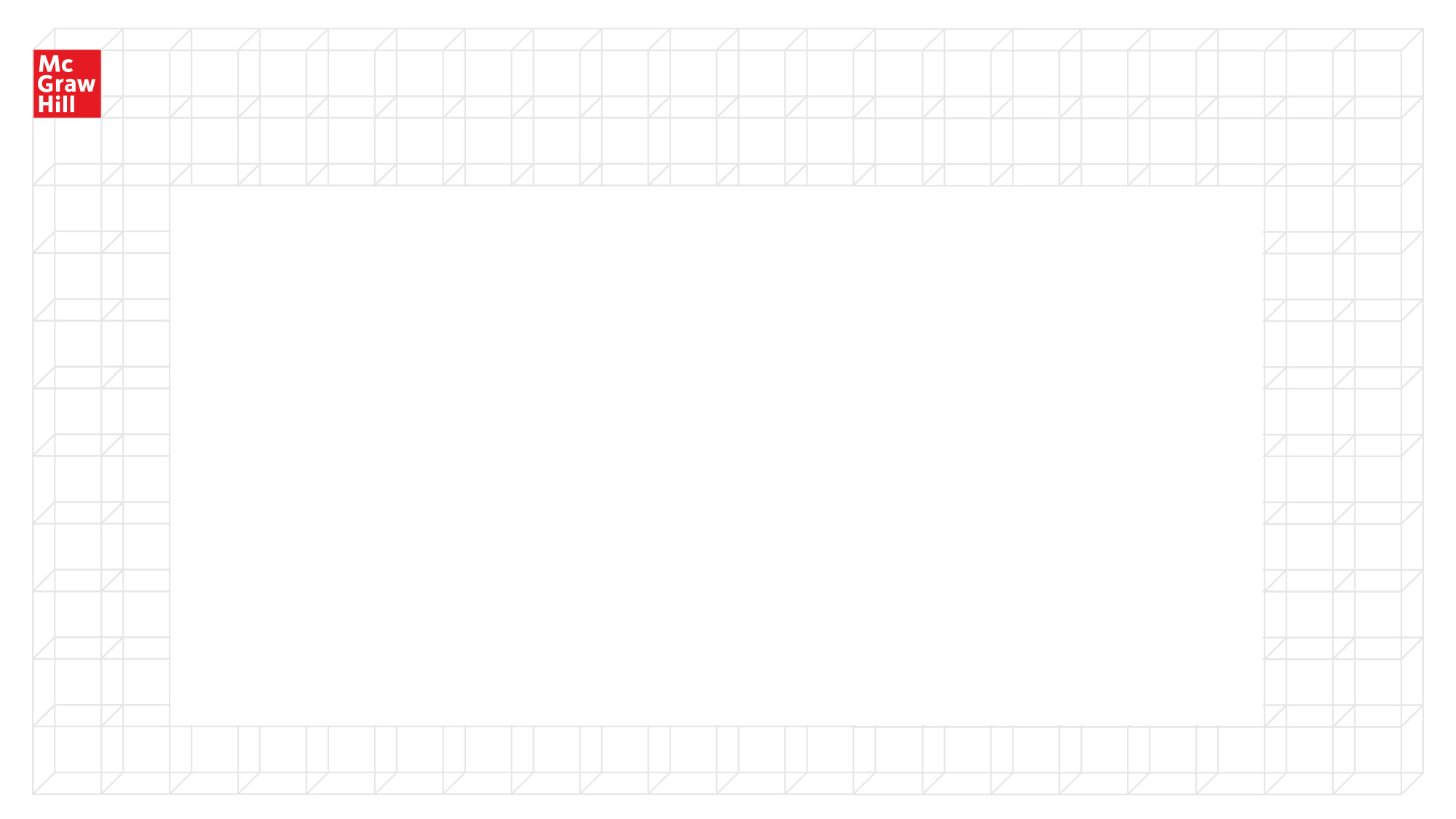 The Evolution in Global Supply Chains